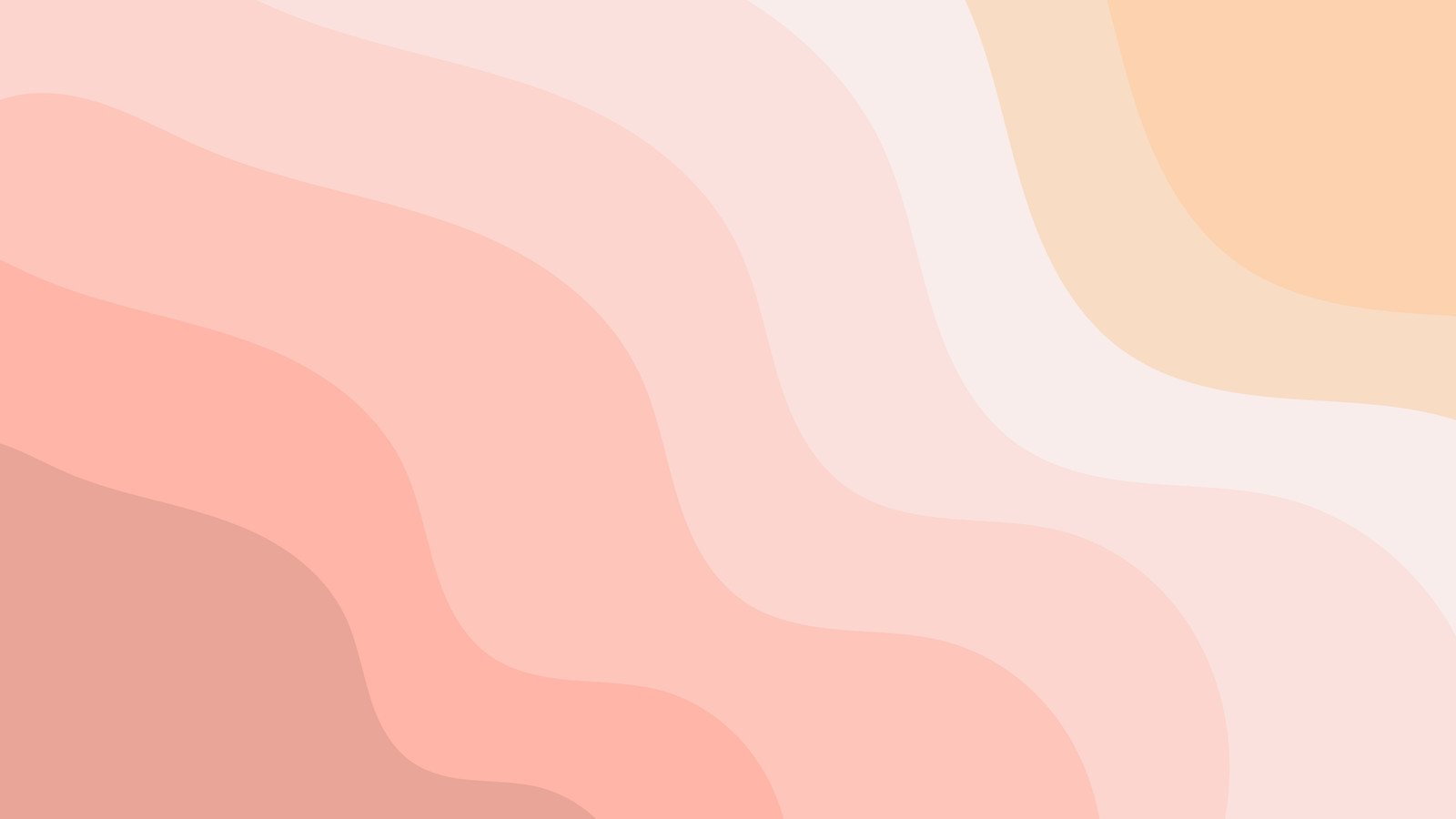 “THE TRUE WORSHIPERS”
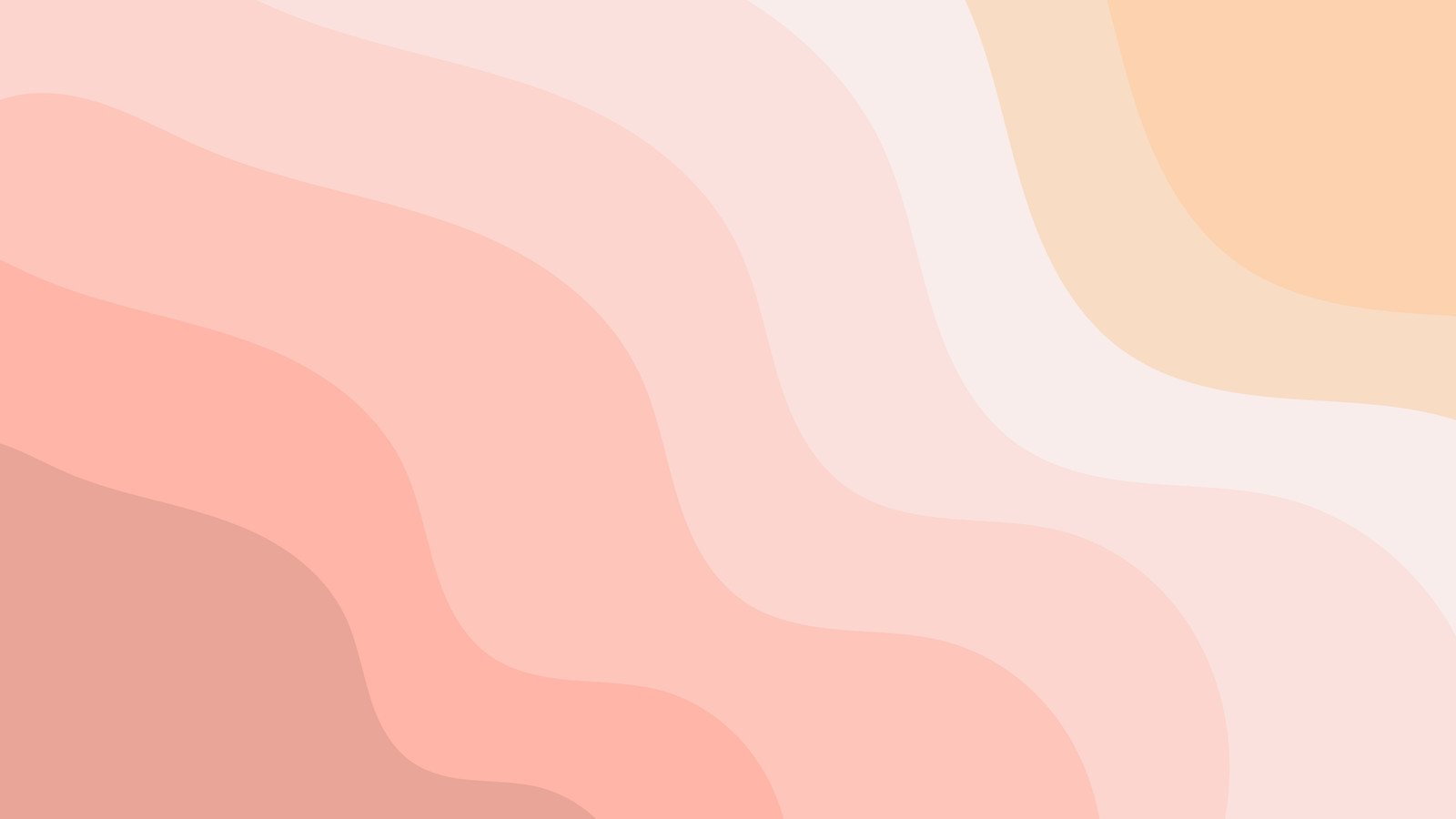 “THE TRUE WORSHIPERS”
Introduction
John 4:23-24
Mark 7:7
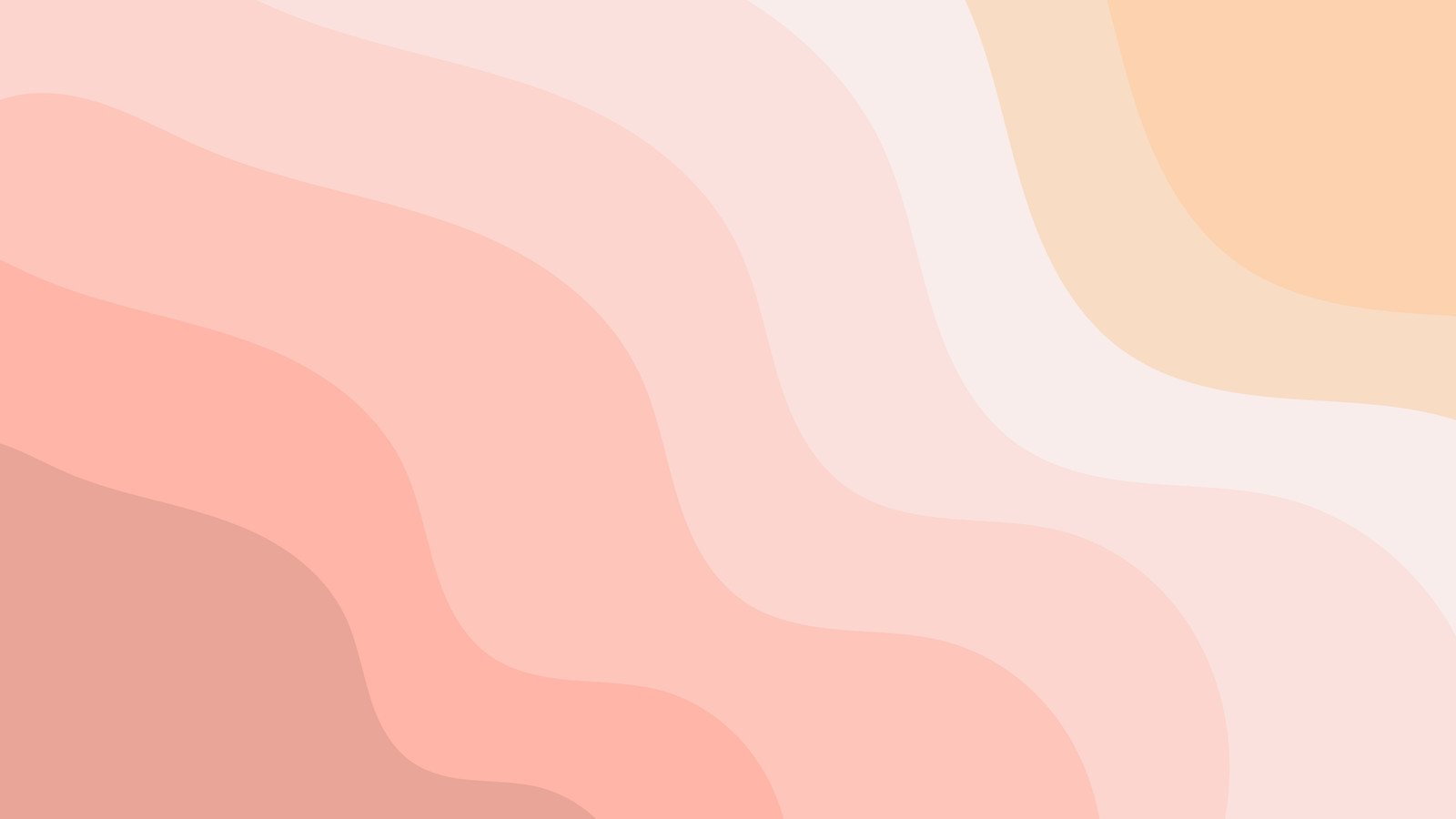 “THE TRUE WORSHIPERS”
Breaking Bread
Acts 20:7
1st Corinthians 10:16
1st Corinthians 11:17-34
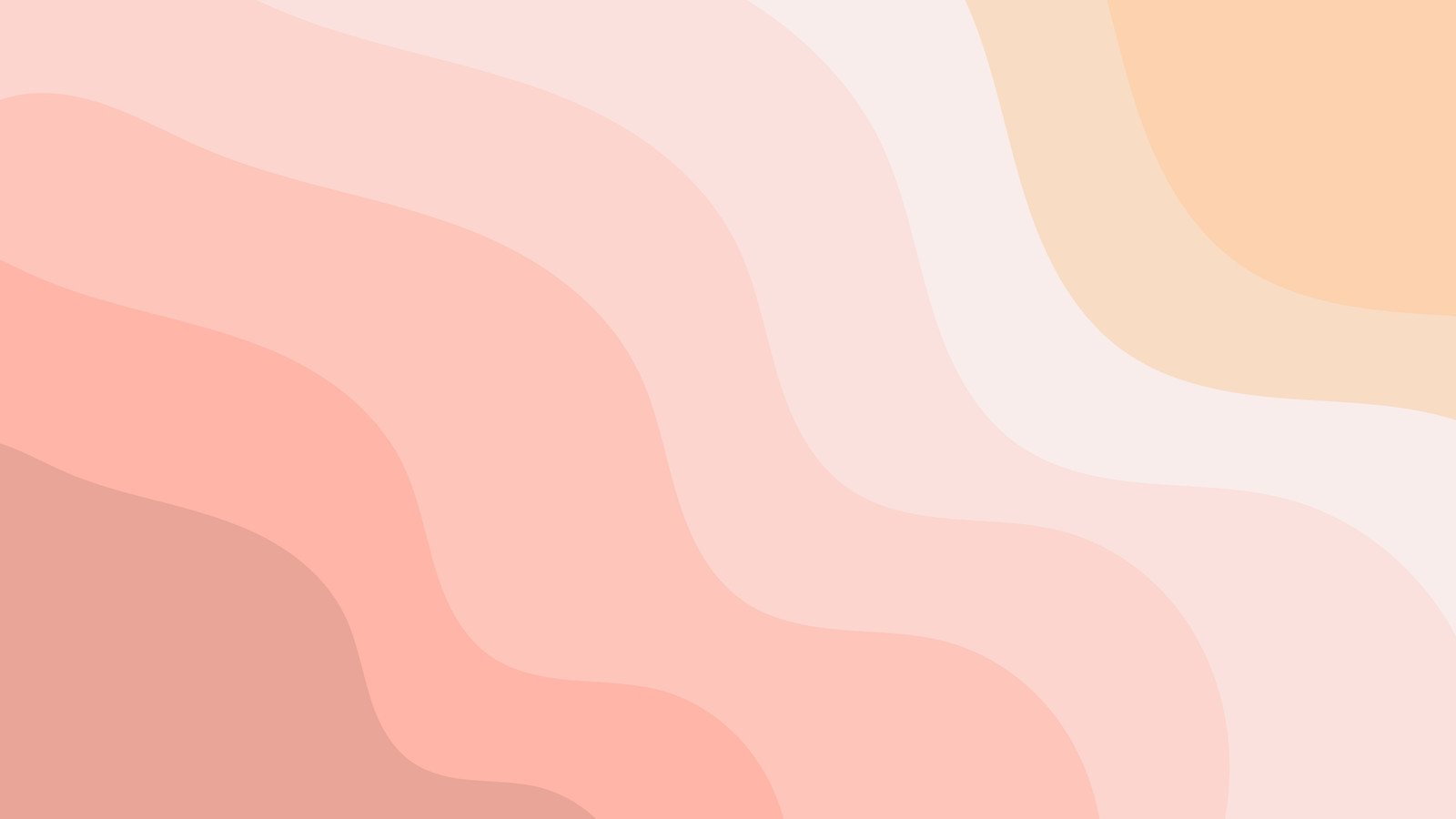 “THE TRUE WORSHIPERS”
Praying
1st Corinthians 14:15-17
Revelation 8:3-4
1st Timothy 2:1-8
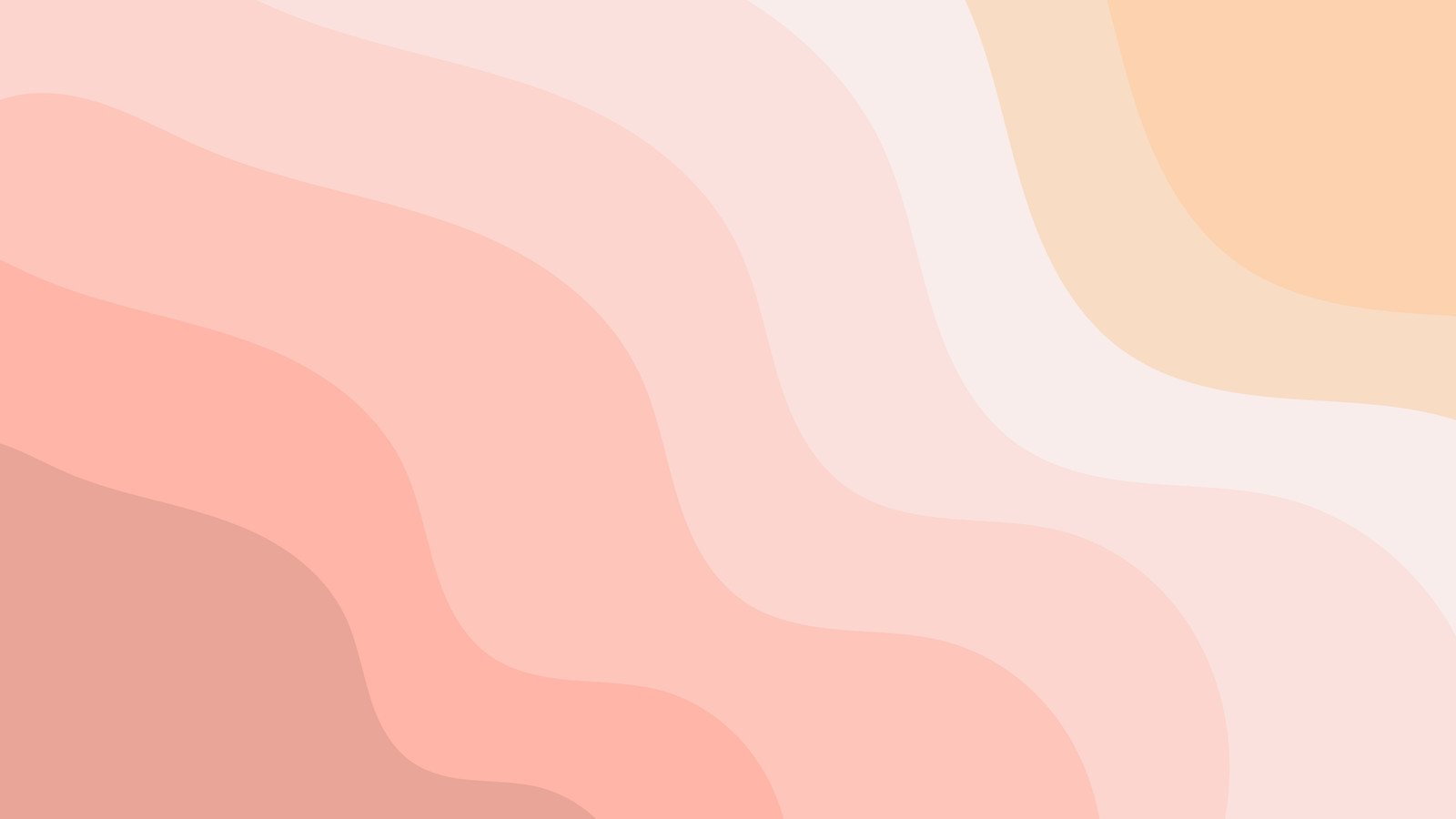 “THE TRUE WORSHIPERS”
Singing
1st Corinthians 14:15
Hebrews 2:12
Colossians 3:16
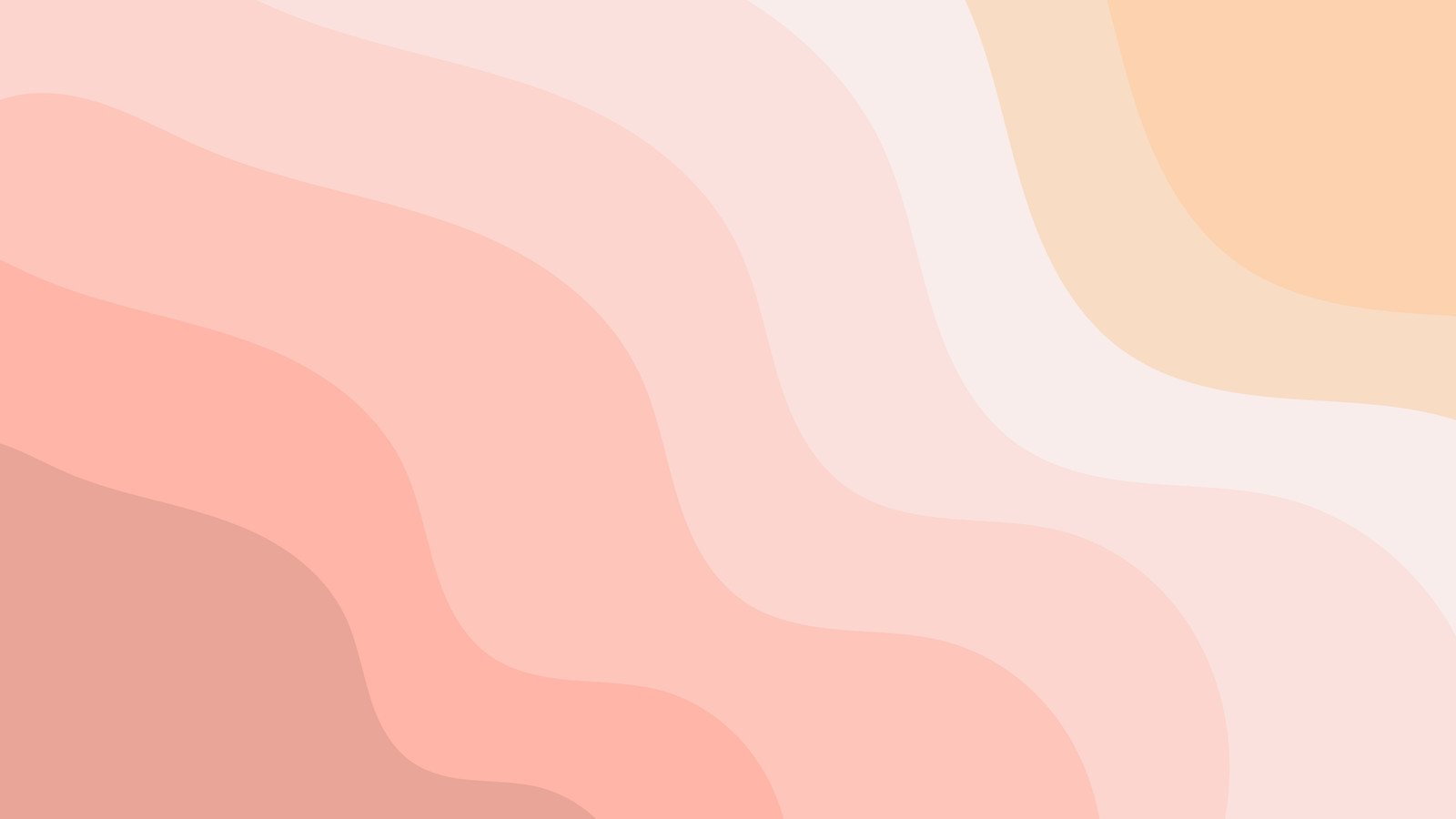 “THE TRUE WORSHIPERS”
Preaching
2nd Timothy 4:1-5
1st Timothy 4:16
Hebrews 13:22
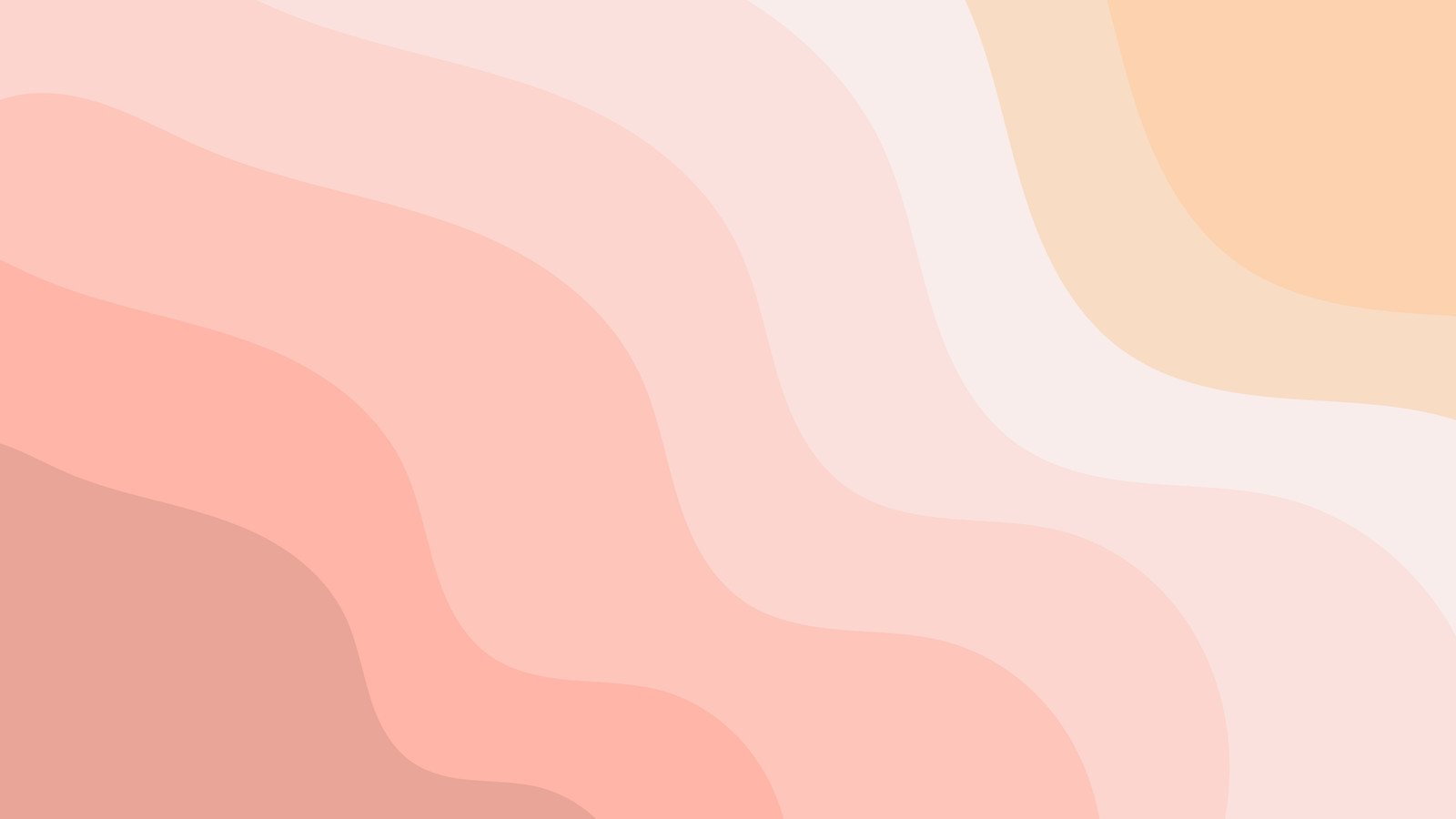 “THE TRUE WORSHIPERS”
Giving
1st Corinthians 16:1-2
2nd Corinthians 8:12
John 2:13-17
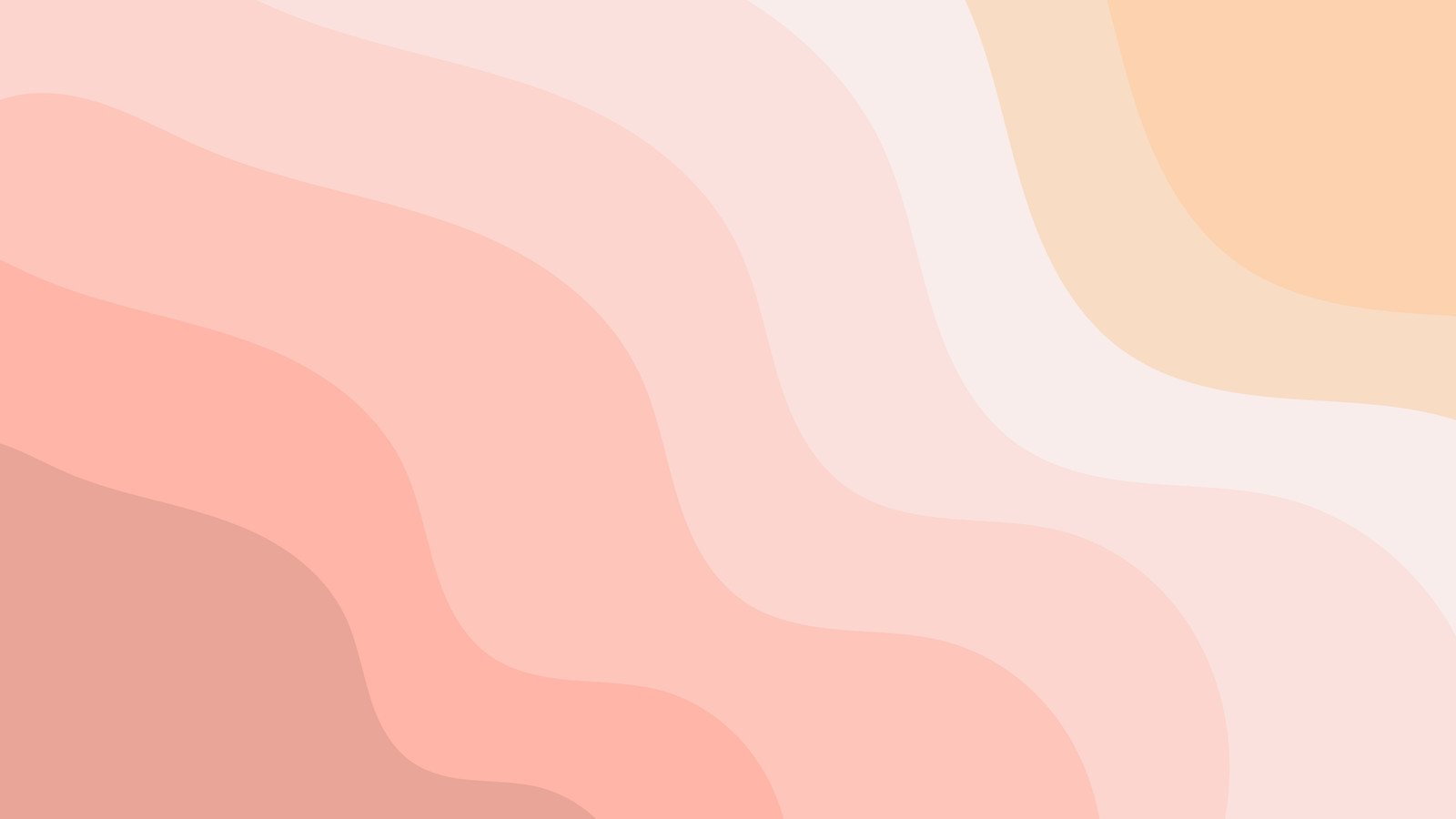 “THE TRUE WORSHIPERS”
Conclusion
Psalm 89:7
Ecclesiastes 5:1